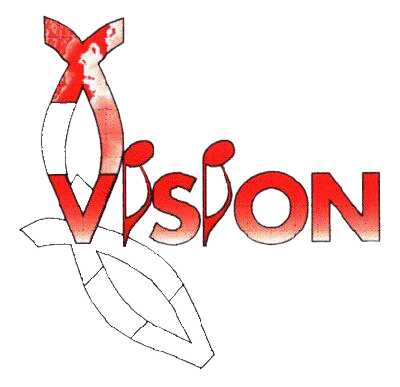 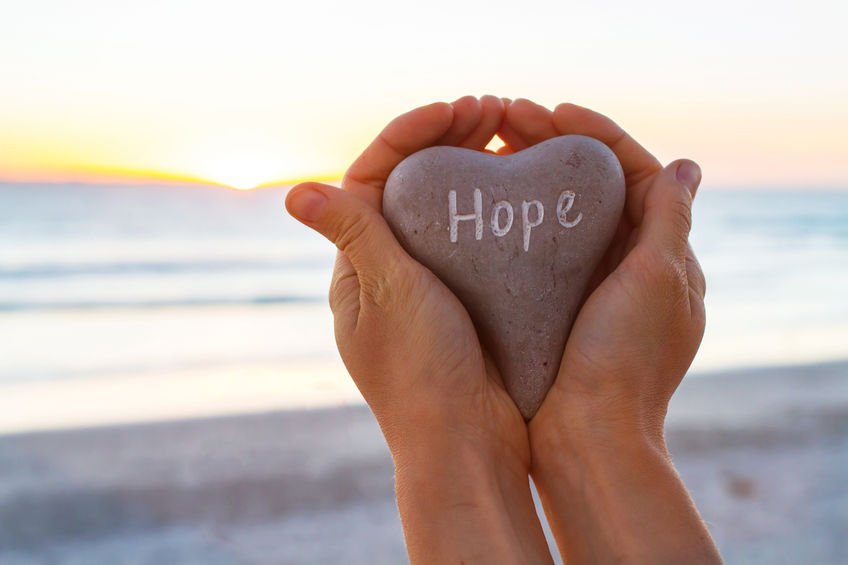 Living Hope
How great the chasm
  that lay between us
  how high the mountain
  I could not climb
  In desperation I turned to Heaven
  and spoke Your name into the night
Diep was de kloof die mij van U scheidde
Hoog was de bergtop – boven mijn kracht
Ik keek vertwijfeld op naar de hemel
en sprak Uw naam uit in de nacht
Then through the darkness
  Your loving kindness
  tore through the shadows of my soul
Toen brak Uw liefde dwars door het donker
Dreef elke schaduw uit mijn hart
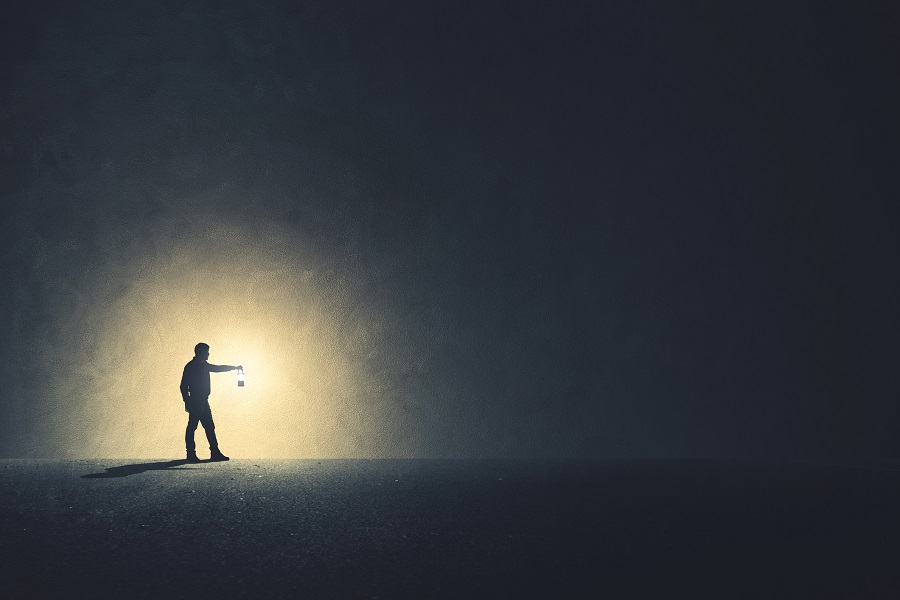 The work is finished;
  the end is written
  Jesus Christ, my living Hope
Het eind is zeker: U heeft gewonnen
Jezus, U mijn vaste hoop
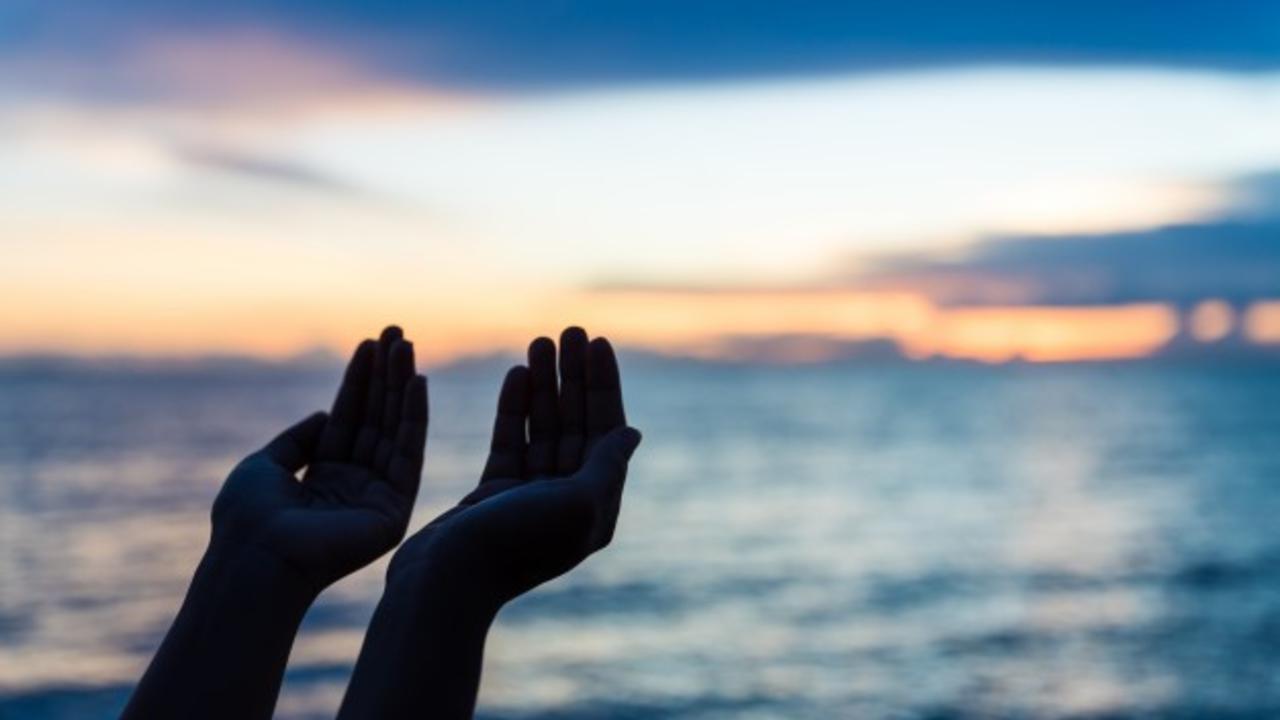 Who could imagine so great a mercy?
  What heart could fathom
  such boundless grace?
Wie kon op zoveel genade hopen?
Wie peilt Uw liefde, betoond aan mij?
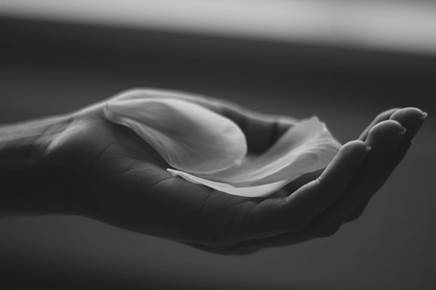 The God of Ages 
  stepped down from glory
  to wear my sin and bear my shame
U daalde af, Heer, vanuit de hemel;
U droeg mijn schuld, U droeg mijn pijn
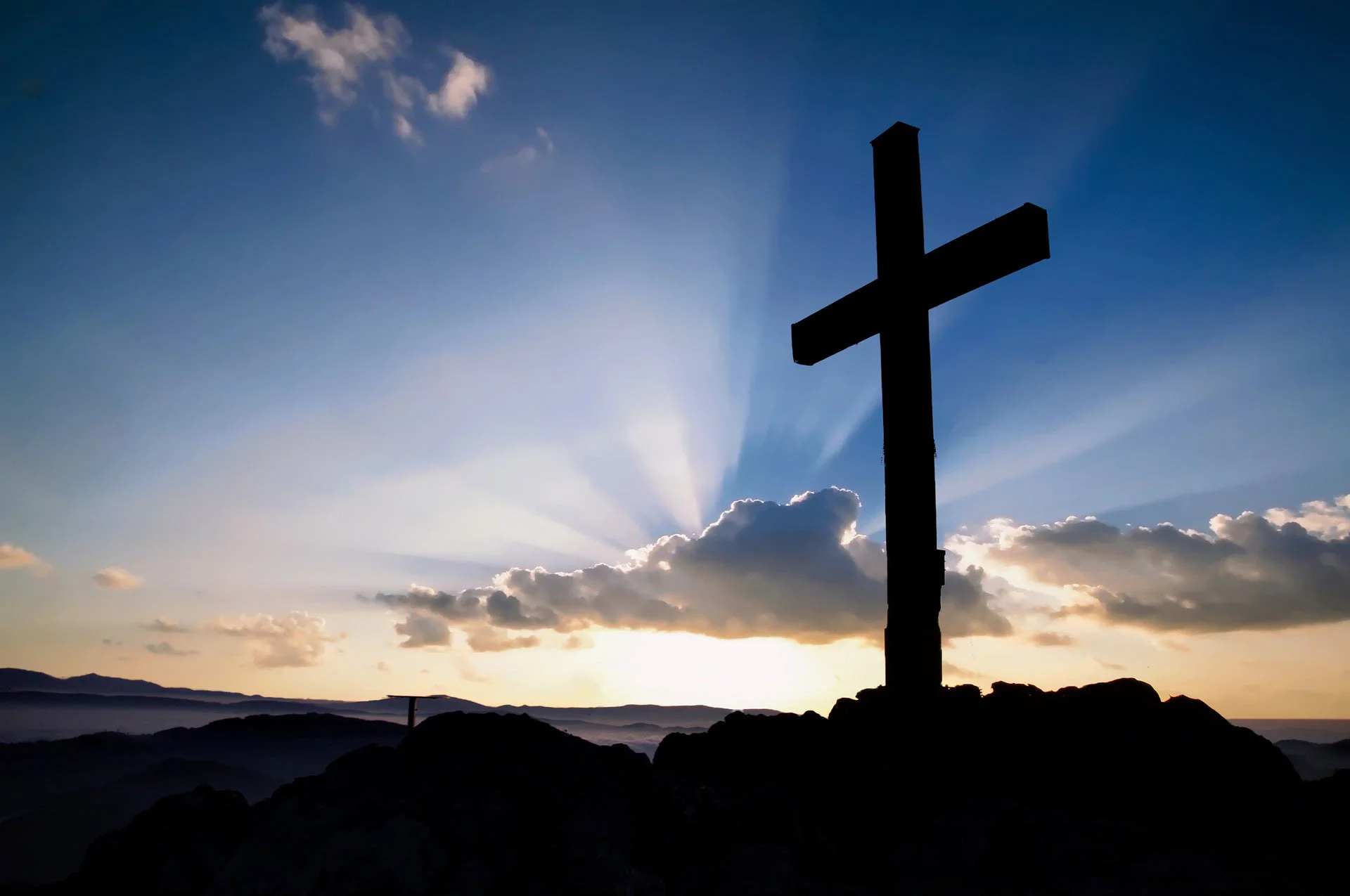 The cross has spoken;
  I am forgiven
  The King of kings calls me His own
  Beautiful Savior, I’m Yours forever
  Jesus Christ, my living Hope
U werd gekruisigd; ik ben vergeven
De Koning zelf noemt mij Zijn kind
Ik ben van U, Heer, nu en voor eeuwig
Jezus, U mijn vaste hoop
Hallelujah! Praise the One 
  who set me free! Hallelujah! 
  Death has lost its grip on me
Halleluja! Prijs de Heer die mij bevrijdt!
Halleluja! Van de dood verlost Hij mij
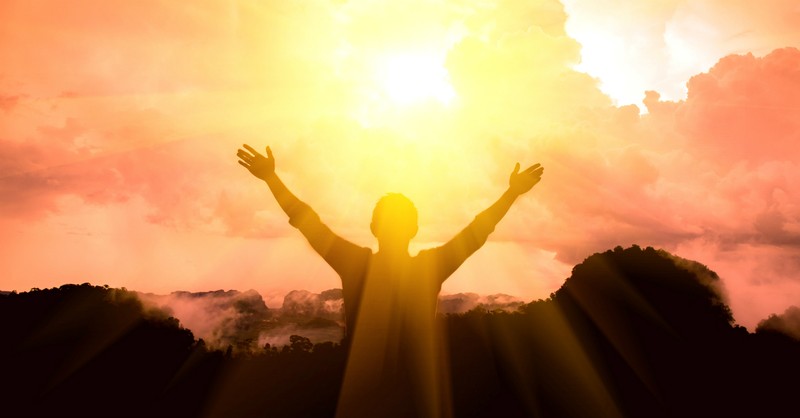 You have broken every chain
  There’s salvation in Your name
  Jesus Christ, my living Hope
U breekt ketens, één voor één
U brengt redding, U alleen
Jezus, U mijn vaste hoop
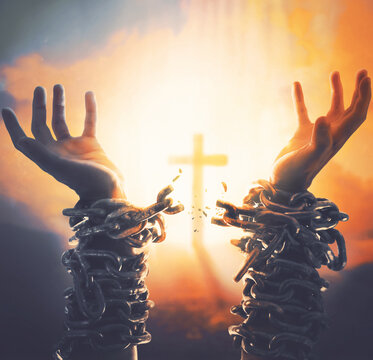 Hallelujah! Praise the One 
  who set me free! Hallelujah! 
  Death has lost its grip on me
Halleluja! Prijs de Heer die mij bevrijdt!
Halleluja! Van de dood verlost Hij mij
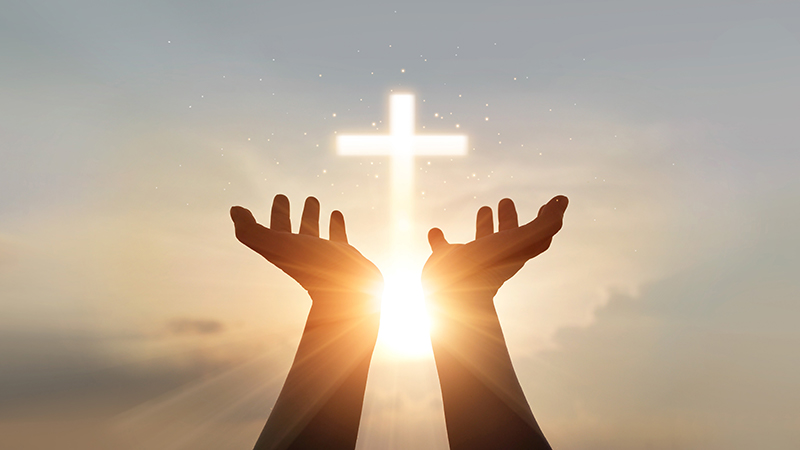 You have broken every chain
  There’s salvation in Your name
  Jesus Christ, my living Hope
U breekt ketens, één voor één
U brengt redding, U alleen
Jezus, U mijn vaste hoop
Then came the morning
  that sealed the promise
  Your buried body began to breathe
  Out of the silence, the roaring Lion
  declared the grave has no claim on me
Vroeg in de morgen werd het bezegeld:
Uw dode lichaam werd opgewekt
Het graf is open, de Leeuw verrezen;
Nu is de dood ook mijn eind niet meer
Then came the morning
  that sealed the promise
  Your buried body began to breathe
Vroeg in de morgen werd het bezegeld:
Uw dode lichaam werd opgewekt
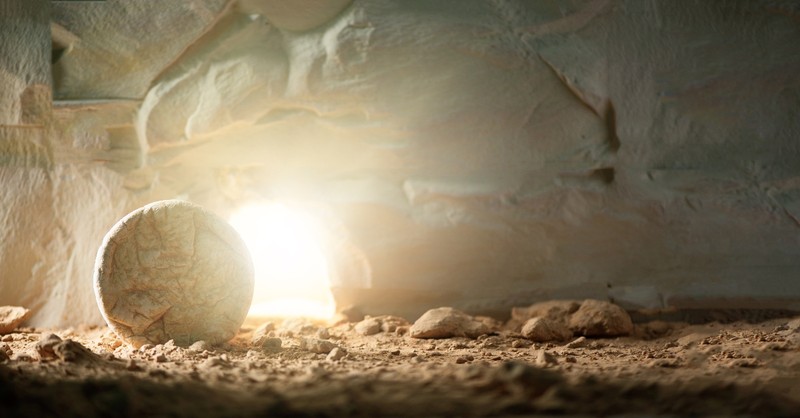 Out of the silence, the roaring Lion
  declared the grave has no claim on me!
  Jesus, Yours is the victory
Het graf is open, de Leeuw verrezen;
Nu is de dood ook mijn eind niet meer
Jezus, U bent de hoogste Heer!
Hallelujah! Praise the One 
  who set me free! Hallelujah! 
  Death has lost its grip on me
Halleluja! Prijs de Heer die mij bevrijdt!
Halleluja! Van de dood verlost Hij mij
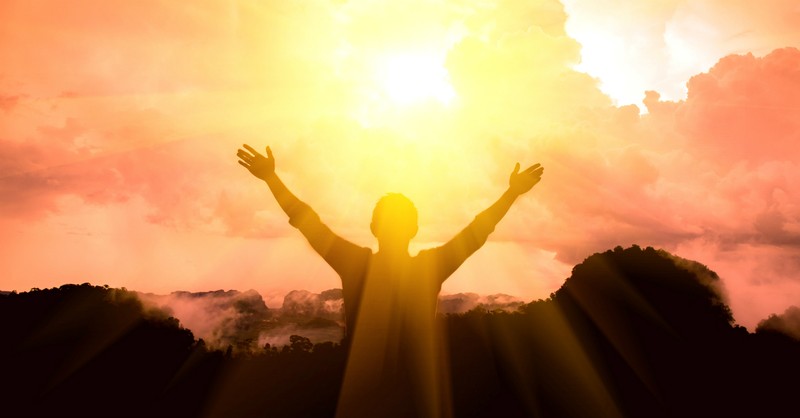 You have broken every chain
  There’s salvation in Your name
  Jesus Christ, my living Hope
U breekt ketens, één voor één
U brengt redding, U alleen
Jezus, U mijn vaste hoop
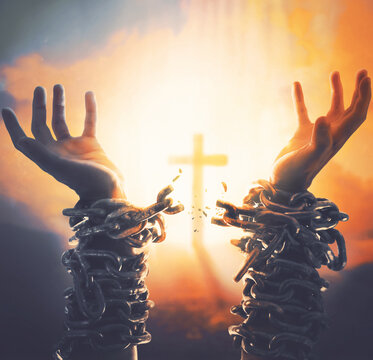 O praise the name of the Lord our God
  O praise His name forevermore
  For endless days 
  we will sing Your praise
  O Lord, O Lord our God
  O Lord, O Lord our God!
O prijs de naam van onze Heer God
O prijs Zijn naam voor altijd en eeuwig
Elke dag zullen we Uw lof zingen
O Heer, O Heer, onze God
*